Августовская конференция 2018АОО «Назарбаев Интеллектуальные школы»
Правила оплаты труда работников филиалов АОО «Назарбаев Интеллектуальные школы»
Вопросы перехода 
на окладную систему оплаты труда
г.Астана, 23.08.2018 г.
Вопросы школ
Вопросы:
Ответы:
Как оплачивать работу учителей с нагрузкой меньше 18 часов в неделю? (Семей)

Могут ли эксперты вести академическую нагрузку свыше установленной нормы? (Семей)

3.   Какова процедура увольнения (сокращения)
      численности учителей при уменьшении
      класс-комплектов на следующий учебный
      год? (Усть-Каменогорск)


4. Как отражать в РУПе и РУНе по полугодиям
    часы по предметам, где недельная нагрузка
    составляет не целое число (например: 4,5 часа
    в неделю английский язык)? (Семей)
В случае если учитель не «догружается» другой работой, оплачивать как 0,25; 0,5; 0,75 ставки.

Могут, в случае наличия вакансий по предмету.

3.    При уменьшении класс-комплектов на следую-
       щий учебный год предлагается некоторым пе-
       дагогам оплачивать как 0,25; 0,5; 0,75 ставки. 
       Данное предложение обусловлено целью не-
       допущения сокращения педагогических кадров
       кадров и проведения нового конкурсного отбо-
       ра в случае повторного увеличения класс-
       комплектов.

4. Находится на рассмотрении рабочей группы.
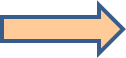 2
Предложения школ
Предложения:
Ответы:
Разрабатывается проект Методики ведения учета нагрузки производственного персонала с прилагаемыми формами ТУП, РУП, РУН, журнала замещений.  
	
	Правилами оплаты труда будет утверждаться форма Табеля учёта рабочего времени с отражением долгосрочных и краткосрочных часов замещения.
Единый порядок документирования оплаты труда (перечень всех документов, какие должны быть и их формы, в т.ч. по учету долгосрочных и краткосрочных часов замещения); 

	Порядок учета и отражения объединенных уроков, и замены одного предмета другим;
	  
	  Порядок учета часов по предметам, 
       где нагрузка меняется по четвертям;  
       (Усть-Каменогорск)
3
Предложения школ (продолжение)
Ответы:
Предложения:
Включить в нагрузку элективные часы. (Кокшетау)



3.	Исключить из Расчетного распределе-ния видов рабочей нагрузки учебного персонала следующие виды нагрузок (организация образовательного процес-са, внеурочная деятельность, профес-сиональное развитие, трансляция, прочие) по причине не возможности  их учёта и подтверждения.  (Кокшетау)
В проекте Методики  ведения учебной нагрузки  элективные часы разделены на:
       - приравненные к инвариантному
       компоненту (учитываются в нагрузке);
       - по интересам (не учитываются в
       нагрузке).


3. Приложения 1, 2 и 3 по Расчётному
     распределению видов рабочей нагрузки
     исключаются из Правил оплаты труда, т.к.
     данное распределение не является
     предметом данных Правил.
4
Вносимые изменения в Правила оплаты труда
Закрепление ответственности
Предусмотреть полномочия по заполнению и утверждению Табеля рабочего времени за ответственными работниками в рамках своей компетенции
2.  Приложение формы Табеля рабочего времени
Форма Табеля рабочего времени учитывает отработанное и неотработанное время, сверхурочные часы, работу в ночное время, выходные и праздничные дни, дни командировок, фактические часы и часы превышения инвариантного компонента и элективных курсов, приравненных к инвариантному компоненту
3. Исключение действующих приложений
Необходимо исключить приложения 1 -5 в связи с созданием нормативного методологического документа учета часов  нагрузки педагогического персонала
5
Вносимые изменения в Табель рабочего времени
Действующая редакция
Предлагаемая редакция
6
Основные определения
Инвариантный компонент
Элективные курсы, приравненные к 
инвариантному компоненту
Составная часть вариативного школьного компонента учебного плана, направленная на реализацию Плана развития Интеллектуальной школы и способствующая дополнению и расширению Образовательной программы АОО «Назарбаев Интеллектуальные школы»  
NIS-program
Ведение аудиторных часов по предметам согласно 
NIS-Program в соответствии с квалификационными требованиями к уровню педагогического мастерства.
7
Вопросы к обсуждению
Действующие нормы:
На обсуждение:
Максимальная академическая (урочная) нагрузка в неделю 
      (без учёта элективных часов):
	- в филиалах, обучающих по NIS-Program – 22 часа + 2 часа (резерв);
	- в филиалах, обучающих по программе Международного бакалавриата – 18 часов + 2 часа (резерв).
Максимальная академическая (урочная) нагрузка в неделю 
       (с учётом элективных часов):
	- в филиалах, обучающих по NIS-Program;
	- в филиалах, обучающих по программе Международного бакалавриата.
8